EXAMPLE
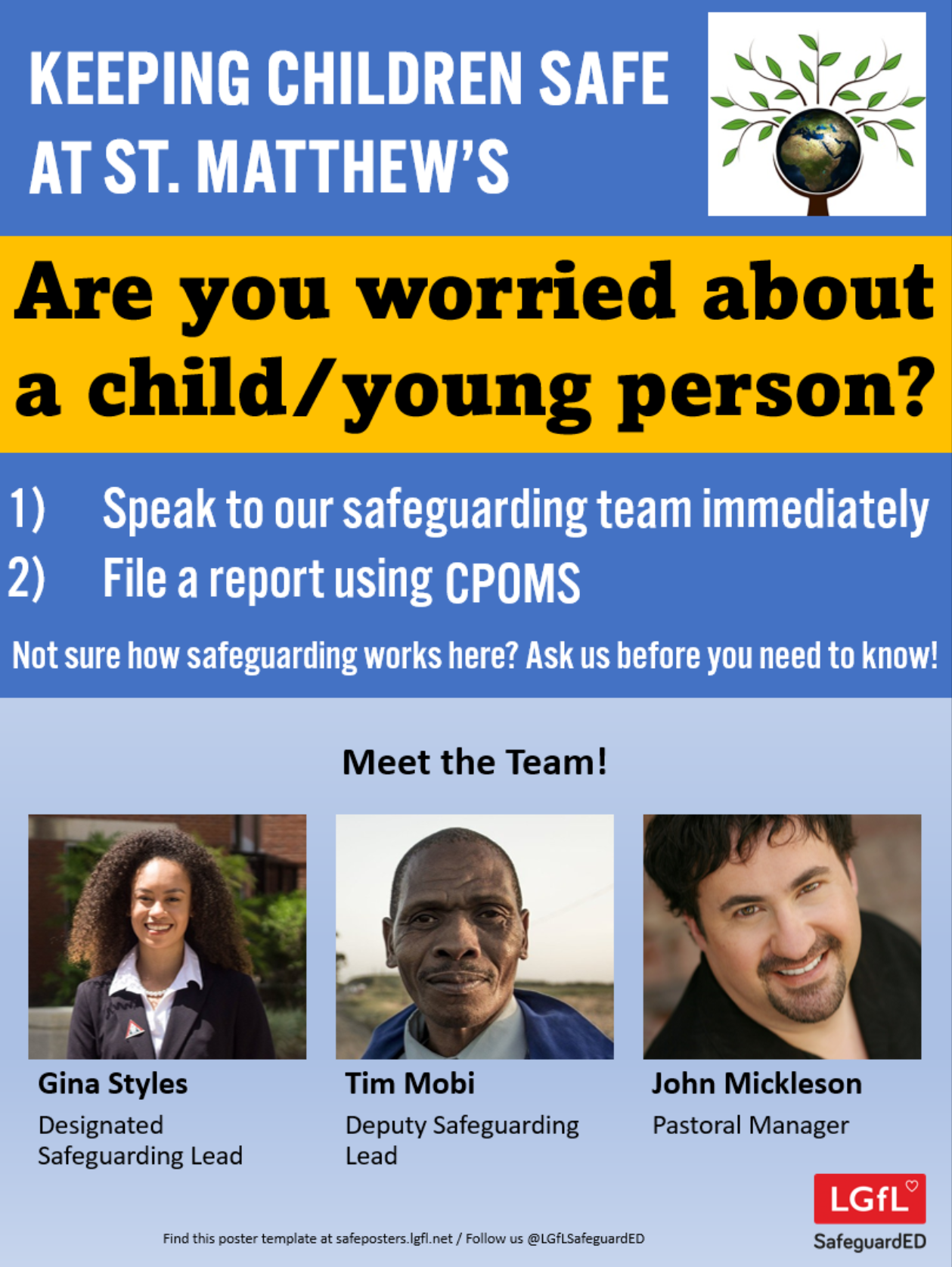